আজকের পাঠে সবাইকে  স্বাগত
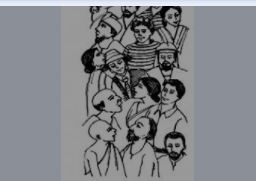 পরিচিতি
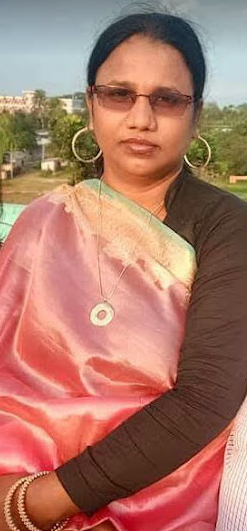 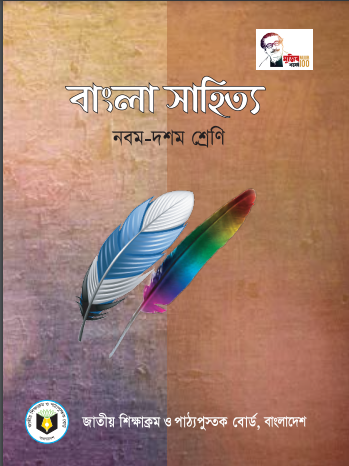 আলেয়া বেগম
সহকারী প্রধান শিক্ষক
মানব কল্যান উচ্চ বিদ্যালয়
বাহুবল, হবিগঞ্জ
শ্রেণীঃ নবম
বিষয়ঃ বাংলা ১ম
পাঠঃমানুষ
সময়ঃ৪৫মি:
তারিখঃ১৩/৯/২০২১
নিচের  ছবিগুলো  লক্ষ্য করি
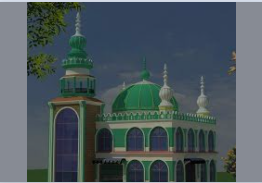 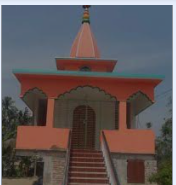 ম
স
জি
দ
ম
ন্দি র
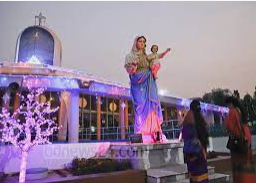 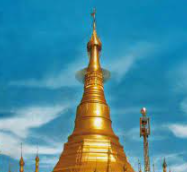 গী
র্জা
প্যা
গো
ডা
আমাদের আজকের পাঠ
মানুষ
কাজী নজরুল ইসলাম
শিখনফলঃ-
এই পাঠ শেষে শিক্ষার্থীরা---
১। কবি কাজী নজরুল ইসলাম এর সংক্ষিপ্ত পরিচয় উল্লেখ করতে পারবে।
২। নতুন শব্দগুলো বাক্য প্রয়োগ করতে পারবে।
৩। ধর্ম,বর্ণ, জাত দিয়ে মানুষকে পার্থক্য করা উচিৎ নয়- ব্যাখ্যা করতে পারবে ।
৪। কবিতাটির মূলভাব বিশ্লেষণ করতে পারবে ।
কবি পরিচিতি
জন্মঃ ১৮৯৯
বর্ধমান  জেলার আসানসোল মহকুমার চুরুলিয়া গ্রামে ।
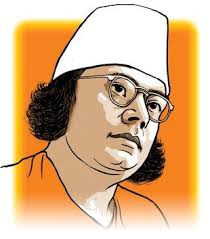 পিতার নামঃ-কাজী ফকির আহমেদ ।
মাতার নামঃ-জাহেদা খাতুন ।
১৯১৭ সালে তিনি সেনাবাহিনীর বাঙ্গালি পল্টনে যোগ দিয়ে করাচি যান।
অন্যায়,শোষণ ও নির্যাতনের বিরুদ্ধে উদ্দীপনামূলক কবিতা লিখে তিনি বিদ্রোহী কবি হিসেবে নন্দিত আসন পেয়েছেন ।
মৃত্যুঃ ১৯৭৬
কাব্যগ্রন্থঃ-অগ্নিবীণা,বিষের বাঁশি,সাম্যবাদী, জিঞ্জীর,সিন্ধুহিন্দোল,শিখা, চক্রবাক,ইত্যাদী।
 অনেক উপন্যাস,গল্প, নাটক প্রবন্ধগ্রন্থ রচনা করেন
একক কাজ
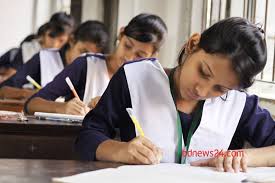 কবি কাজী নজরুল ইসলাম এর  সম্পর্কে  পাঁচটি বাক্য লেখ ।
আদর্শ পাঠ
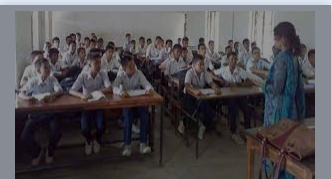 সরব পাঠ
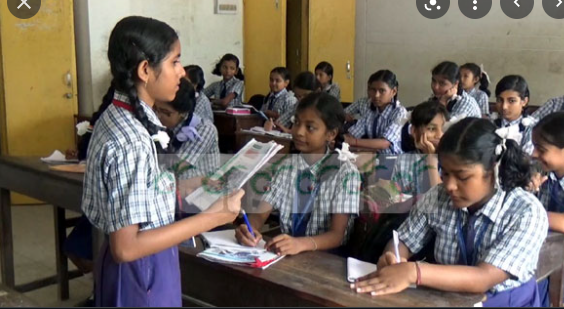 এসো শব্দার্থগুলো জেনে নিই
সমতা
সাম্য
অতি মহান
মহীয়ান
আর্শিবাদ
বর
পথিক
পান্থ
ক্ষুধার্ত ব্যক্তি
ভুখারি
চিৎকার করে
ফুকারি
রুগ্ণ ,ব্যথিত
আজারি
তেরিয়া
উগ্রভাবে
নিচের শব্দগুলো দিয়ে দুইটি করে বাক্য তৈরী কর
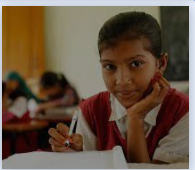 ভুখারি
সাম্য
আজারি
পান্থ
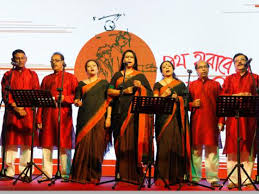 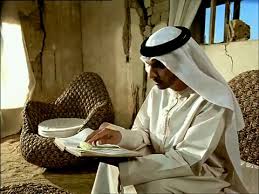 গাহি সাম্যের গান-
মানুষের চেয়ে বড় কিছু নাই ,নহে কিছু মহীয়ান
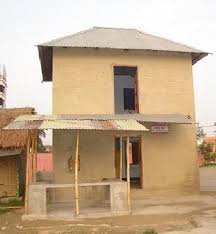 নাই দেশ-কাল-পাত্রের ভেদ, অভেদ ধর্মজাতি ,
সব দেশে সব কালে ঘরে-ঘরে তিনি মানুষের জ্ঞাতি ।
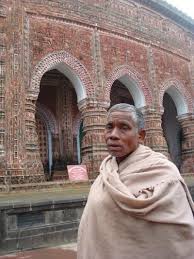 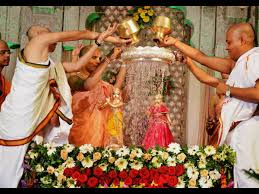 পুজরী ,দুয়ার খোল,
ক্ষুধার ঠাকুর দাঁড়ায়ে দুয়ারে পুজার সময় হলো!’
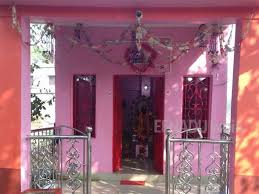 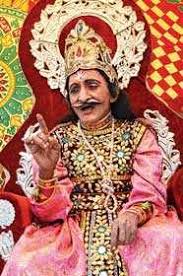 স্বপন দেখিয়া আকুল পূজারী খুলিল ভজনালয় ,
দেবতার বরে আজ রাজা-টাজা হয়ে যাবে নিশ্চয়
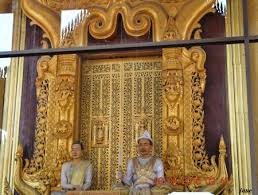 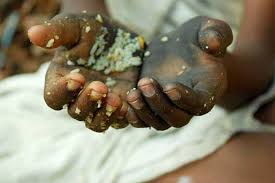 জীর্ণ-বস্ত্র শীর্ণ-গাত্র ,ক্ষুধায় কণ্ঠ ক্ষীণ-
ডাকিল পান্থ,’দ্বার খোলো বাবা, খাইনি তো সাত দিন !’
জোড়ায় কাজ
কবি মানুষকে ‘মহীয়ান ‘বলেছেন কেন ?
সমাধানঃ
মানুষ সব জীবের শ্রেষ্ঠ জীব এবং সব জাতি-ধর্মের ঊর্ধ্বে বলে কবি মানুষকে মহীয়ান বলেছেন ।
মানুষের মূল্য,মর্যাদা,সম্মান,উচ্চাসন সবকিছু স্রষ্টার কাছে সমান দৃষ্টিতে বিচার্য । ‘মানুষ’ কবিতায় কবি সাম্যবাদের দৃষ্টিতে পৃথিবীর সব মানুষ এক ও অভিন্ন জাতি এই সত্যটি তুলে ধরেছেন। কবি বলেছেন এখানে ধর্ম,বর্ণ, গোত্র,জাতি প্রভৃতির বাইরে মানুষের আসল পরিচয় সে মানুষ। এ জন্যই কবি মানুষকে মহীয়ান বলেছেন ।
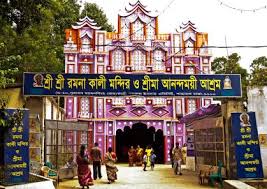 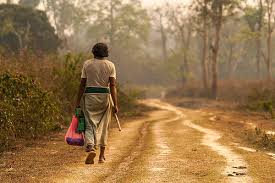 সহসা বন্ধ হলো মন্দির, ভুখারি ফিরিয়া চলে ,
তিমিররাত্রি,পথ জুড়ে তার ক্ষুধার মানিক জ্বলে ! 
ভুখারি ফুকিয়া’ কয়,
‘ঐ মন্দির পূজারীর, হায় দেবতা , তোমার নয় !’
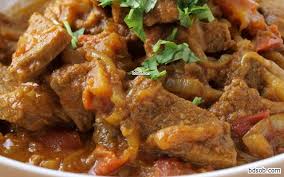 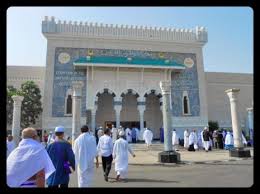 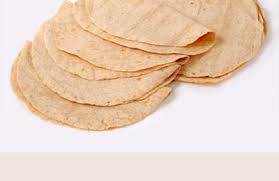 মসজিদে কাল শিরনি আছিল,-অঢেল গোস্ত রুটি 
বাঁচিয়া গিয়াছে ,মোল্লা সাহেব হেসে তাই কুটি কুটি ,
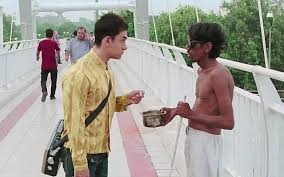 এমন সময় এলো মুসাফির গায়ে আজারির চিন
বলে, ‘বাবা, আমি ভুখা ফাকা আছি আজ নিয়ে সাত দিন !’
তেরিয়া হইয়া হাঁকিল মোল্লা-’ভ্যালা হলো দেখি লেঢা, 
ভুখা আছ মর গো-ভাগাড়ে গিয়ে ! নমাজ পড়িস বেটা ?’
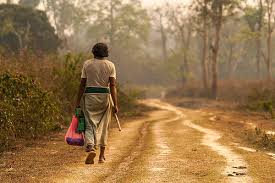 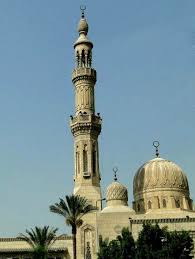 ভুখারি কহিল, ‘না বাবা !’ মোল্লা হাঁকিল-’তা হলে শালা 
সোজা পথ দেখ !’ গোস্ত-রুটি নিয়া মসজিদে দিল তালা।  ভুখারি ফিরিয়া চলে,
চলিতে চলিতে বলে-
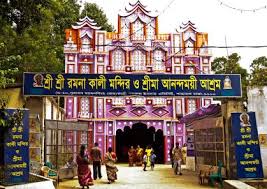 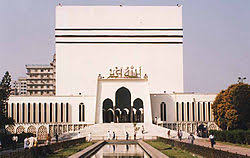 তব মসজিদ মন্দিরে প্রভু নাই মানুষের দাবি।
মোল্লা পুরুত লাগায়েছে তার সকল দুয়ারে চাবি !’
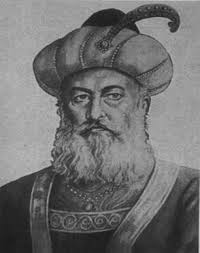 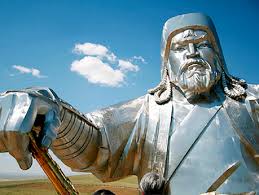 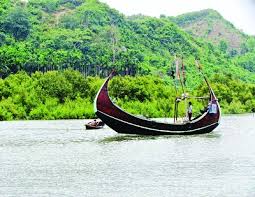 কোথা চেঙ্গিস,গজনি মামুদ, কোথায় কালাপাহাড় 
ভেঙে ফেল ঐ ভজনালয়ের যত তালা- দেওয়া দ্বার !
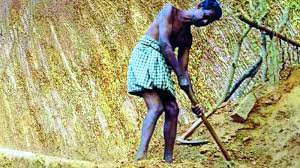 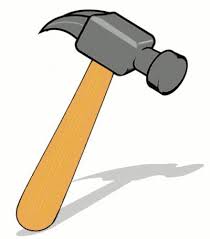 খোদার ঘরে কে কপাট লাগায় , কে দেয় সেখানে তালা ?
সব দ্বার এর খোলা রবে , চালা হাতুড়ি শাবল চালা !
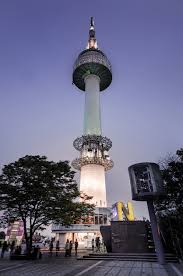 হায় রে ভজনালয়, 
তোমার মিনারে চড়িয়া ভণ্ড গাহে স্বার্থের জয় !
দলীয় কাজ
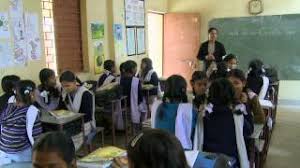 আশিটা বছর কেটে গেল ,আমি ডাকিনি তোমায় কভু ,
আমার ক্ষুধার অন্ন তা বলে বন্ধ করনি প্রভু ।-ব্যাখ্যা কর ।
মুল্যায়ন
১৮৯৯
কাজী নজরুল ইসলাম কত সালে জন্ম গ্রহণ করেন ?
ক্ষুধায়
মানুষ কবিতার উৎসগ্রন্থ কী ?
মানুষ কবিতায় পথিকের কণ্ঠ ক্ষীণ ছিল কেন ?
আশি
ভুখারির বয়স কত ?
সাম্যবাদী
বাড়ির কাজ
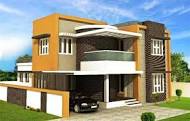 গাহি সাম্যের গান মানুষের চেয়ে বড় কিছু নাই, নহে কিছু মহীয়ান-
 -তোমার  মতামত লিখে আনবে ।
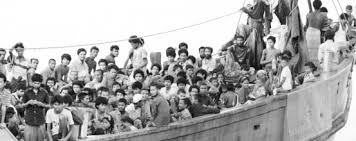 ধন্যবাদ